Hymns for Worship at Woodmont
15s- Exalted
21s- On Bended Knee I Come
90s- Come Share the Lord
9- Our God, He is Alive
343- Let Him Have His Way with Thee
496- We Have an Anchor
[Speaker Notes: In our DBRP, studied Israelites captivity by Babylonians .  Daniel prays & some were able to come back to the land but not all.  They came back-started rebuilding, stalled 16 years- Haggai & Zechariah stirred up people to build- they did.  The Medes & the Persians are in power now as we come to the book of Esther (time frame between chapters Ezra 6 & 7).  Aheseurus- Hebrew, Xerxes (Greek) is ruling from 486-464.  The book takes place from about 483-473. It illustrates how God uses ordinary people to overcome apparently impossible obstacles to His plan.  God protects His people even though His name is not used in the book.  God is working even though not seen.  His unseen hand is in it all (Lord I Believe).  There is a spiritual battle going on between good & evil since time began until now.  To set up how Esther becomes queen, Xerxes has a party that lasts 6 months, & decides to have queen Vashti to display her beauty before all the people, she refuses, and he is advised to find another queen.  Beauty contest set up of all the virgins in the land and Esther is one of them.  She finds favor before all the people and becomes queen.]
Book of Esther- Jews Spared from Annihilation
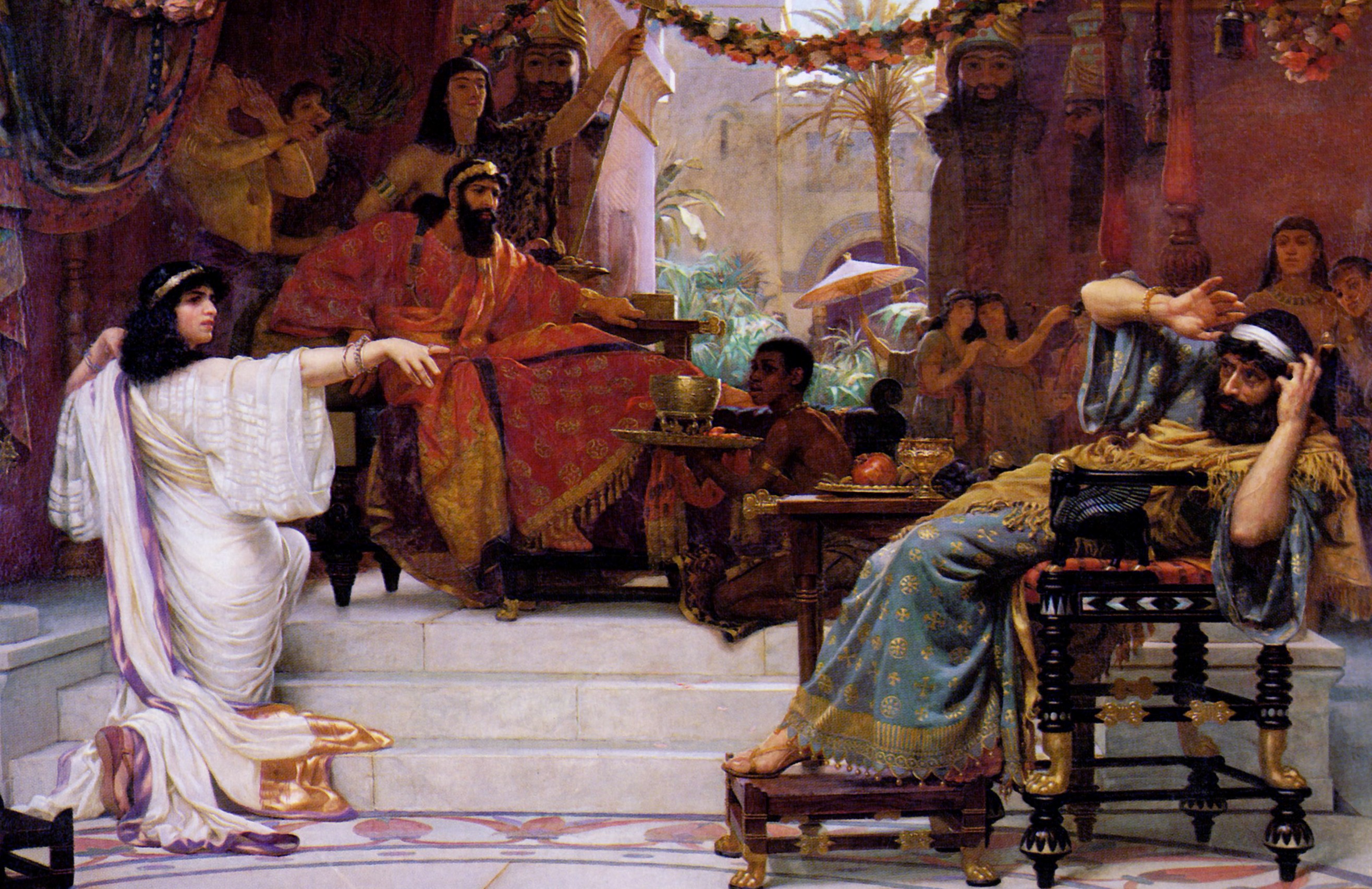 [Speaker Notes: In our DBRP, studied Israelites captivity by Babylonians .  Daniel prays & some were able to come back to the land but not all.  They came back-started rebuilding, stalled 16 years- Haggai & Zechariah stirred up people to build- they did.  The Medes & the Persians are in power now as we come to the book of Esther (time frame between chapters Ezra 6 & 7).  Aheseurus- Hebrew, Xerxes (Greek) is ruling from 486-464.  The book takes place from about 483-473. It illustrates how God uses ordinary people to overcome apparently impossible obstacles to His plan.  God protects His people even though His name is not used in the book.  God is working even though not seen.  His unseen hand is in it all (Lord I Believe).  There is a spiritual battle going on between good & evil since time began until now.  To set up how Esther becomes queen, Xerxes has a party that lasts 6 months, & decides to have queen Vashti to display her beauty before all the people, she refuses, and he is advised to find another queen.  Beauty contest set up of all the virgins in the land and Esther is one of them.  She finds favor before all the people and becomes queen.]
[Speaker Notes: Jews in captivity in a foreign land, have nothing, the orphan Esther who was submissive & obedient to Mordecai rises to the palace as the queen to be in place so that she can save her people with Mordecai who had wisdom to guide her, and eventually the enemy.  Our enemy is the devil who like Haman wants us do his will & submit, who hates God, and wants us to be enslaved in our sins & suffer, but Jesus overcome the devil & his temptations, and died on the cross so that we can be forgiven of our sins.  If we are going to go to heaven, we should respond to Jesus’ sacrifice & compassion with humble submission and obedience. Will you respond by obeying the gospel?]
Hymns for Worship at Woodmont
15s- Exalted
21s- On Bended Knee I Come
90s- Come Share the Lord
9- Our God, He is Alive
343- Let Him Have His Way with Thee
496- We Have an Anchor